Taloudellinen huoltosuhde Etelä-Savossa ja koko maassa 1990 - 2018*
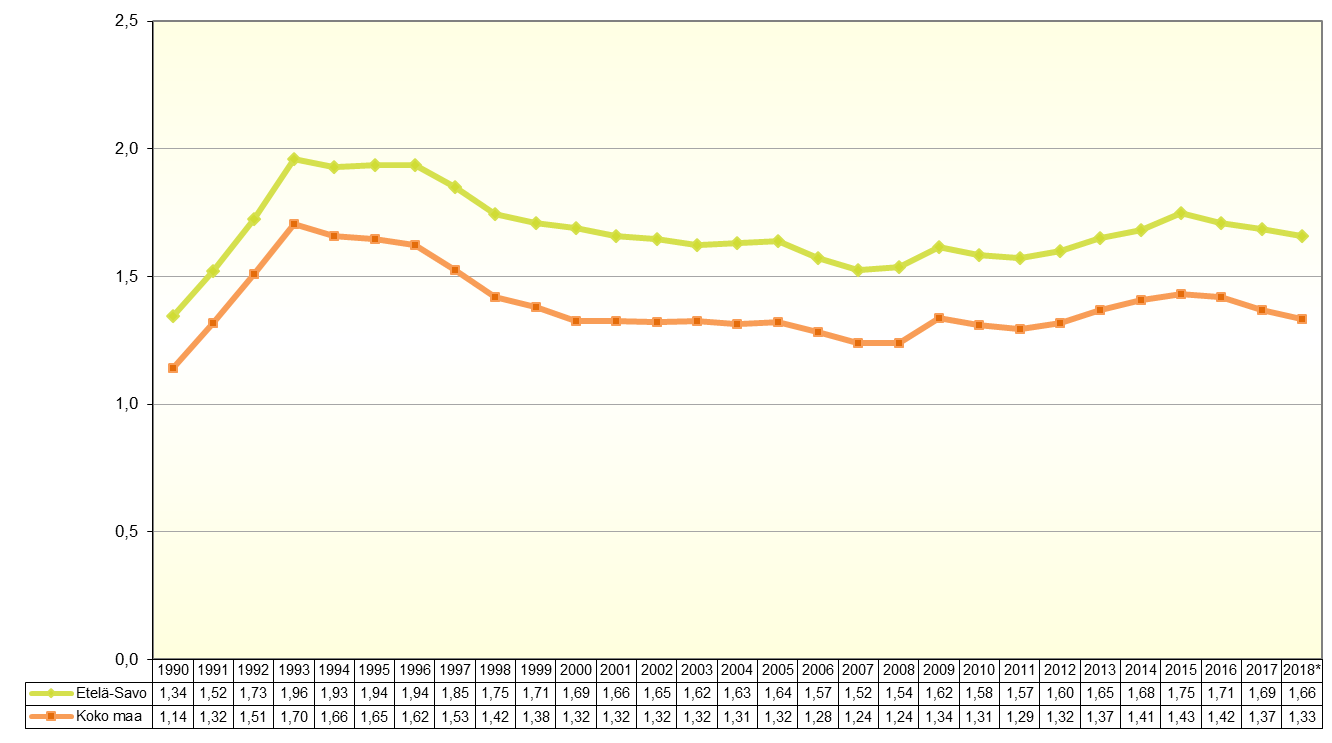 *ennakkotieto
1.1.2019 aluejako

Taloudellinen huoltosuhde: montako työvoiman ulkopuolella olevaa ja työtöntä on yhtä työllistä kohti
Lähde: Tilastokeskus, työssäkäyntitilasto
Päivitetty 17.12.2019 / jk
Taloudellinen huoltosuhde maakunnittain 2018*
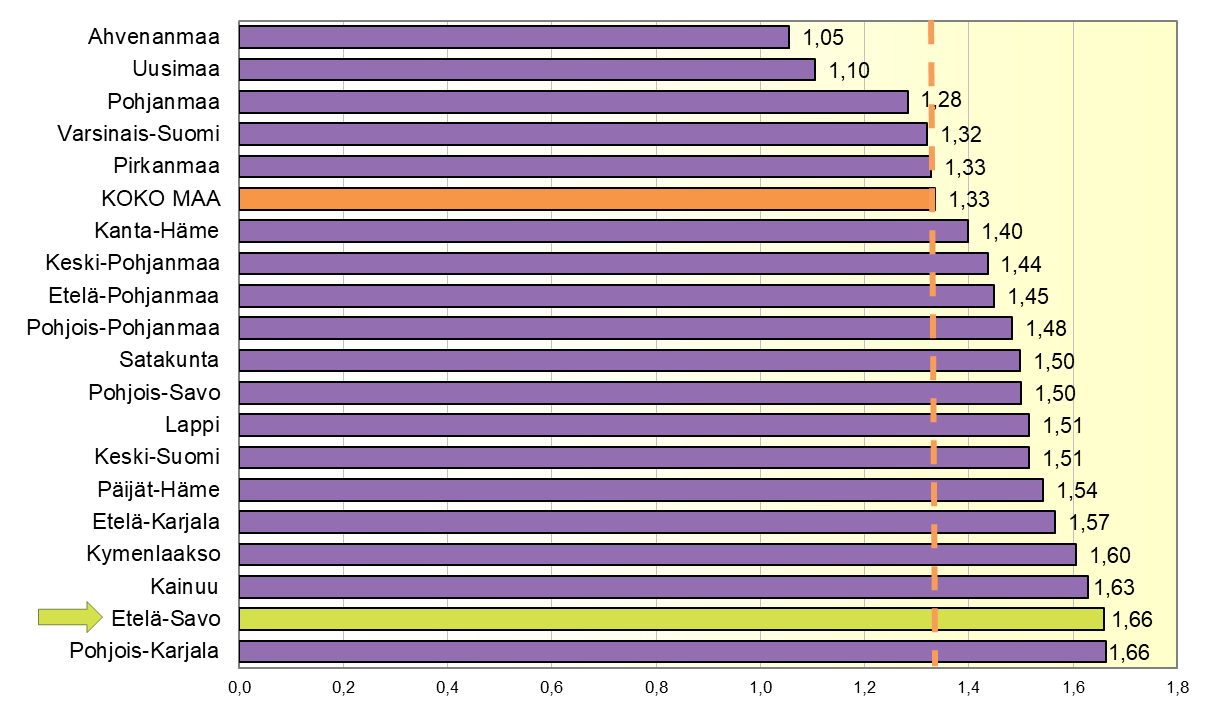 *ennakkotieto
1.1.2019 aluejako

Taloudellinen huoltosuhde: montako työvoiman ulkopuolella olevaa ja työtöntä on yhtä työllistä kohti
Lähde: Tilastokeskus, työssäkäyntitilasto
Päivitetty 17.12.2019 / jk
Taloudellinen huoltosuhde alueittain 2018*
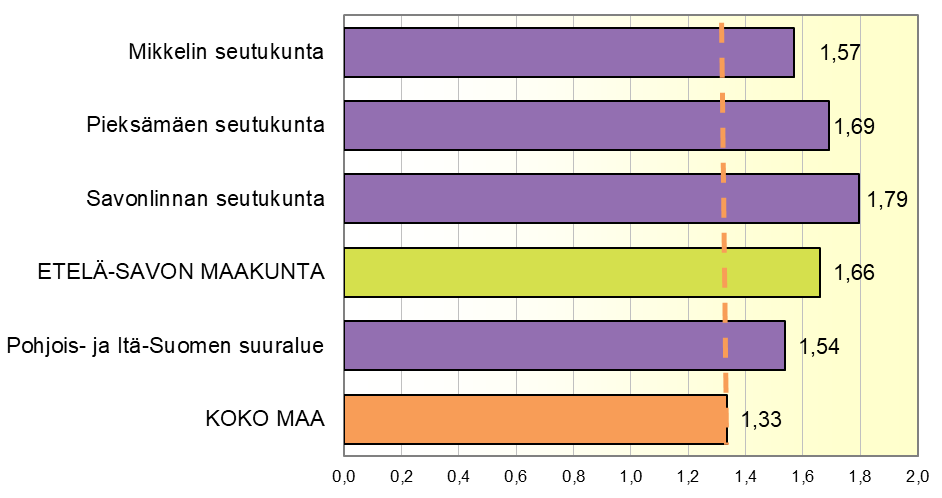 *ennakkotieto
1.1.2019 aluejako

Taloudellinen huoltosuhde: montako työvoiman ulkopuolella olevaa ja työtöntä on yhtä työllistä kohti
Lähde: Tilastokeskus, työssäkäyntitilasto
Päivitetty 17.12.2019 / jk
Taloudellinen huoltosuhde Etelä-Savossa kunnittain 2018*
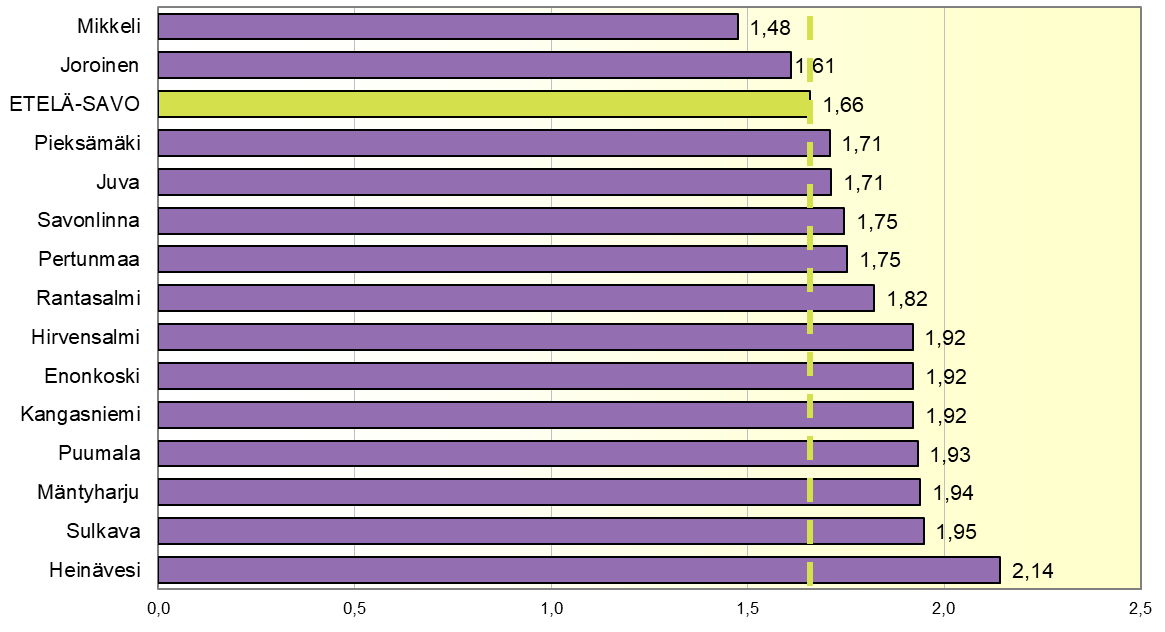 *ennakkotieto
1.1.2019 aluejako

Taloudellinen huoltosuhde: montako työvoiman ulkopuolella olevaa ja työtöntä on yhtä työllistä kohti
Lähde: Tilastokeskus, työssäkäyntitilasto
Päivitetty 17.12.2019 / jk